Муниципальное бюджетное дошкольное  образовательное учреждение Центр развития ребенка  № 28 «Огонек» город Бердск
Проект «Чудеса города Бердска» Автор проекта: воспитатель       Грачева А.Н.
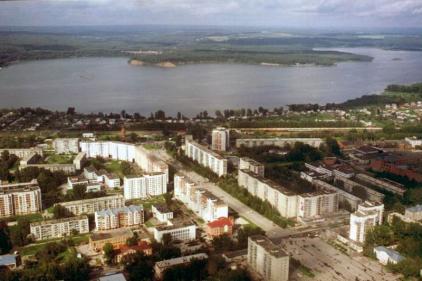 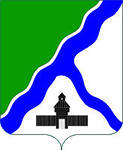 Краткая аннотация
Патриотическое воспитание дошкольника немыслимо без ознакомления с родным краем  и городом. С ранних лет формируются первые представления детей об окружающем мире и происходит это прежде всего через ознакомление с культурными традициями «своей» социальной среды – местными историко–культурными, национальными, природными особенностями региона. Очень важно привить детям чувство любви и привязанности к природным и культурным ценностям родного города, так как именно на этой основе воспитывается патриотизм. 
     Малая Родина… У каждого человека она своя, но для всех она является той, путеводной звездой, которая на протяжении всей жизни определяет многое, если не сказать – все!
Цель проекта:
      Формирование у детей патриотических чувств через закрепление и расширение знаний о родном городе.
Задачи:

 Обогащать и систематизировать знания детей о городе Бердске;
 Развивать эмоционально-ценностное отношение к достопримечательностям нашего города;
 Совершенствовать у детей уровень накопительных практических навыков: побуждать к словотворчеству, изобразительной деятельности, детскому дизайну;
 Развивать творческое воображение и фантазию детей.
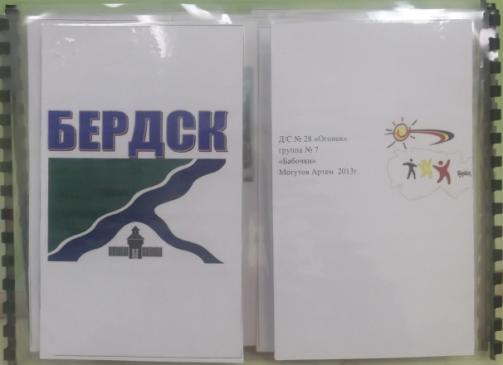 Классификация проекта
Проблемные вопросы проекта
Основополагающий вопрос
Что мы знаем о своем городе?
 Чем наш город уникален?

Проблемные вопросы

1. Как называется наш город и его центральные улицы? 
2. Какие достопримечательности города вы знаете? 
3. Где могут отдохнуть жители и гости нашего города? 
4.  Какая достопримечательность самая уникальная? 
5. Как сделать лучше наш город? 

Учебные вопросы
 1.На какой улице живете? 
  По каким улицам идете в детский сад?  
       2. Кто такой гражданин, горожанин?
       В чем различие и сходство между горожанином и сельским жителем?
1 этап. Подготовительный
Подбор методической, научно-популярной и художественной литературы, иллюстративного материала по данной теме.
Составление плана работы над проектом. 

Доведение до участников проекта важности данной проблемы. Заинтересовать каждого участника темой проекта.
2 этап. Практический.
Познавательное развитие:

 экскурсии по микрорайону;
 экскурсия в городской музей;
 занятие «Возникновение Бердска. Его история»;
 « Старый Бердск (Дважды рожденный)»
занятие «Бердчане – участники ВОВ»

Игровая деятельность:

дидактические игры:  «Где-то в шумном городе», «Кто что делает», «Радиоэфир», «Мой город»;
сюжетно-ролевые игры: «Семья», «Почта», «Путешествие по городу»;
развивающие игры: «Мой адрес», «Сколько в доме этажей», «Подбери и придумай», «Собери целое», «Где что находится»;
Интеграция образовательных областей
В данном проекте осуществляется интеграция следующих образовательных областей:

«Художественное творчество» (рисование, аппликация) – организуются выставки детских работ;
«Познание» – организуются игры-занятия по ознакомлению с окружающим ;
«Социализация» - организуются экскурсии по введению детей в мир исторического наследия;
«Музыка» - разучивается песня «Мой Бердск»,организуются музыкальные развлечения 
«Физическая культура» - проводится спортивный праздник «Путешествие по станциям Бердска»;
«Коммуникация» – каждый ребенок презентует свою работу в устной форме
Детям и родителям  предлагалось выбрать одну достопримечательность города Бердска,  которая, по их  мнению, является настоящим чудом нашего города. В своей работе  предлагалось детям  обосновать свою точку зрения: почему именно эта достопримечательность достойна звания «Чудо города Бердска».
Формы работы с детьми на занятии
Развитие речи:

Тематические занятия «Мой город», «Дважды рожденный», «Памятники нашего города» ;

Беседы с детьми «Где мы отдыхали летом», «Мой любимый уголок Бердска» , «Улицы родного города», «Старый Бердск» 

     Творческое рассказывание детей по темам: "Моя семья", "Я живу в городе Бердске", "Каким я хочу быть в будущем" 

Конструирование и рисование:

Рисование «Мой дом», «Наш детский сад», «Обское море»
Изготовление макетов «Наша улица», «Улицы родного города».
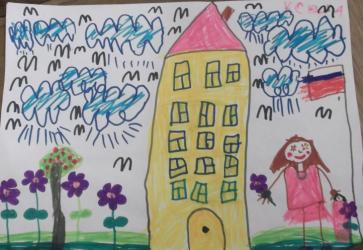 Формы и методы работы с родителями
Беседы с родителями о важности данной проблемы;

Оформление папки-передвижки «Люби и знай свой край родной»;

Изготовление семейных альбомов и газет;

Экскурсии с детьми по родному городу, в городской музей;

Спортивный праздник «Путешествие по станциям Бердска»
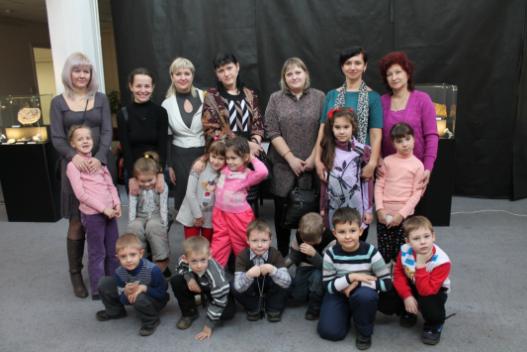 3 этап. ЗаключительныйПрезентация проекта  Оформление выставки стенгазет «Я люблю свой город Бердск».
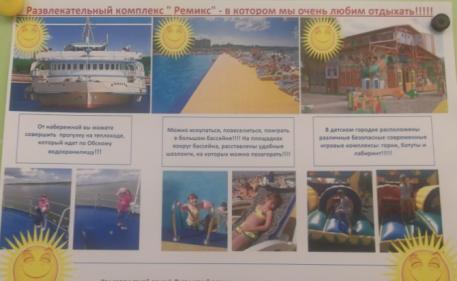 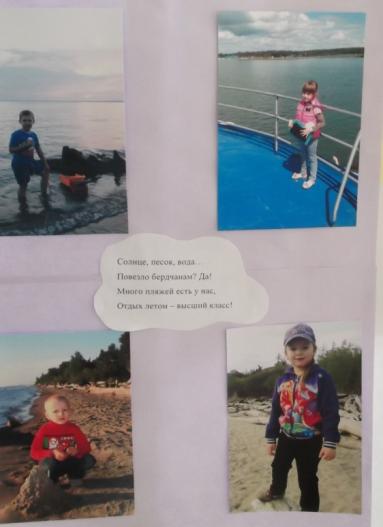 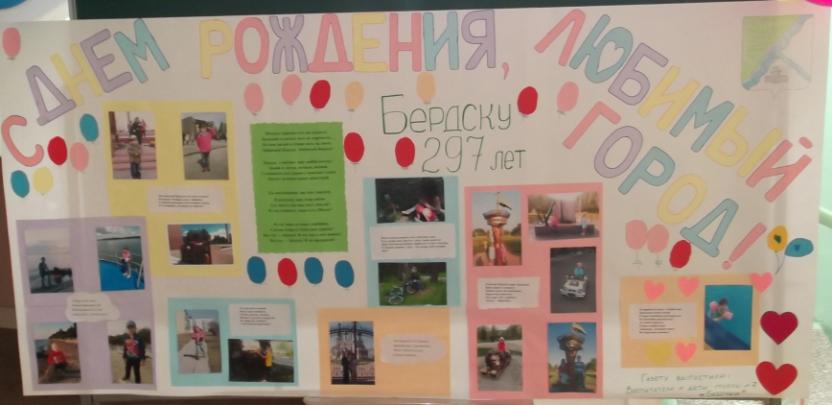 Тематическое занятие, на котором были     представлены «Чудеса города Бердска»:
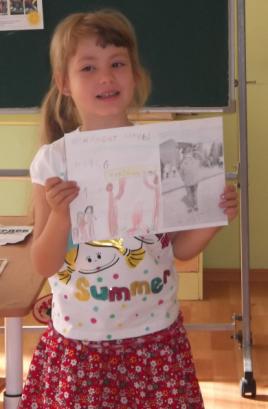 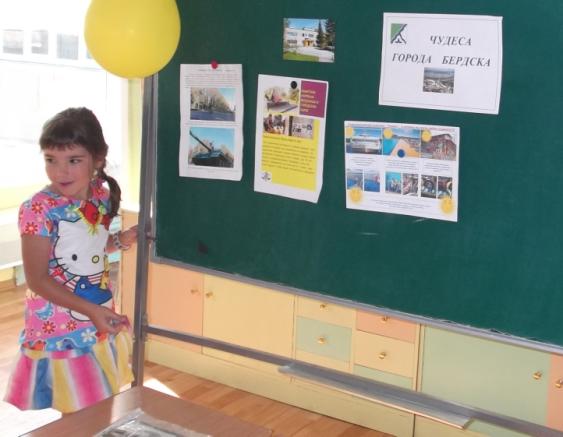 Мемориал славы
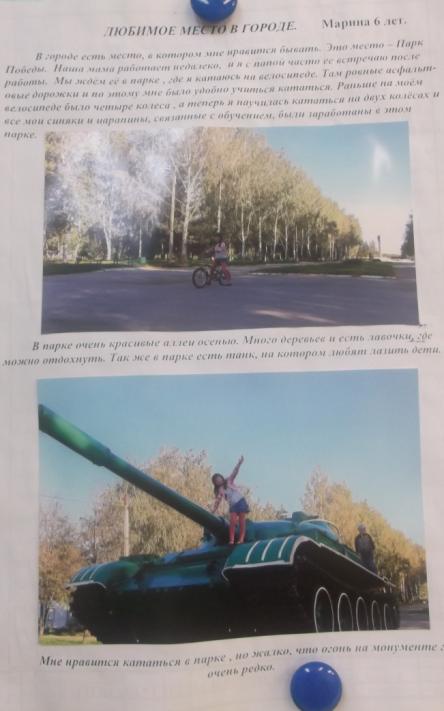 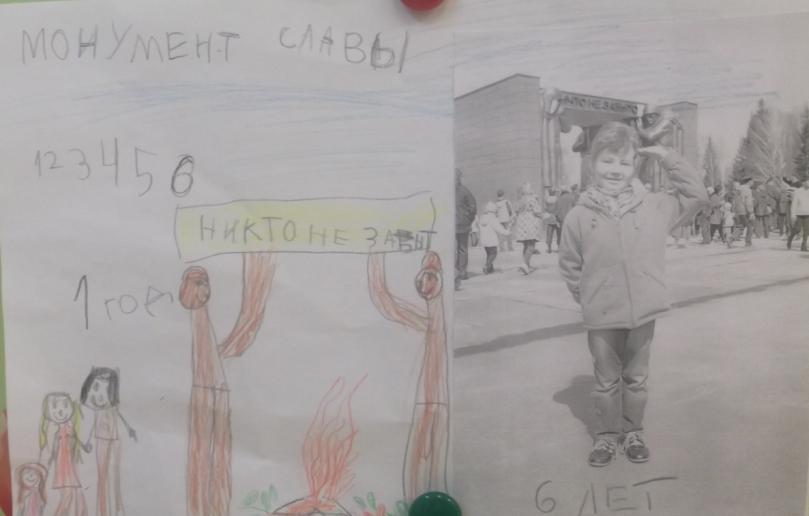 Памятник морякам
Лдс «Бердск», ск «зима-лето»
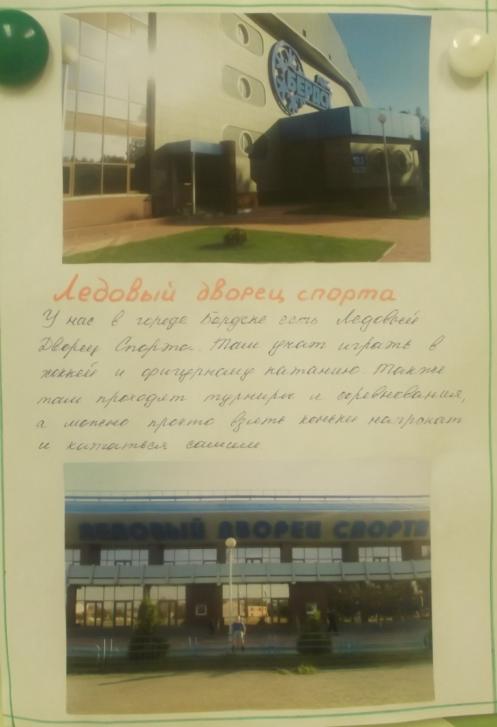 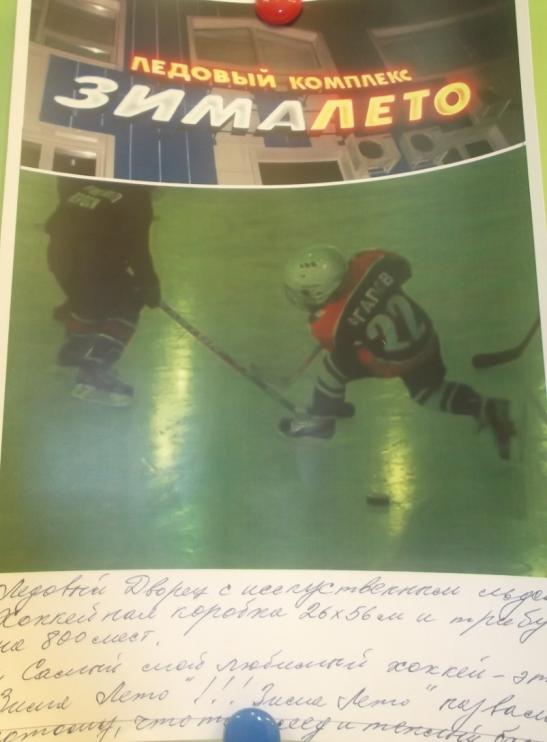 Места отдыха бердчан
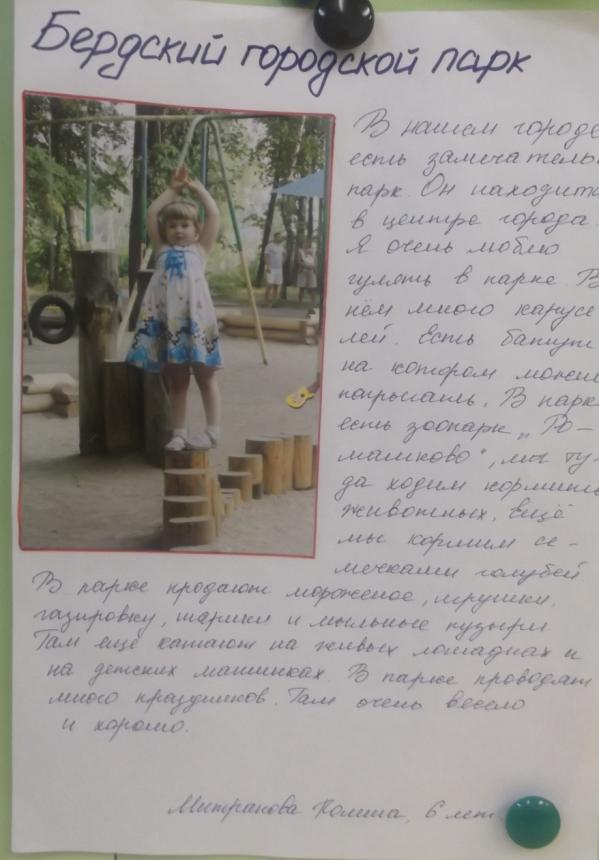 Бердский лес и обское море
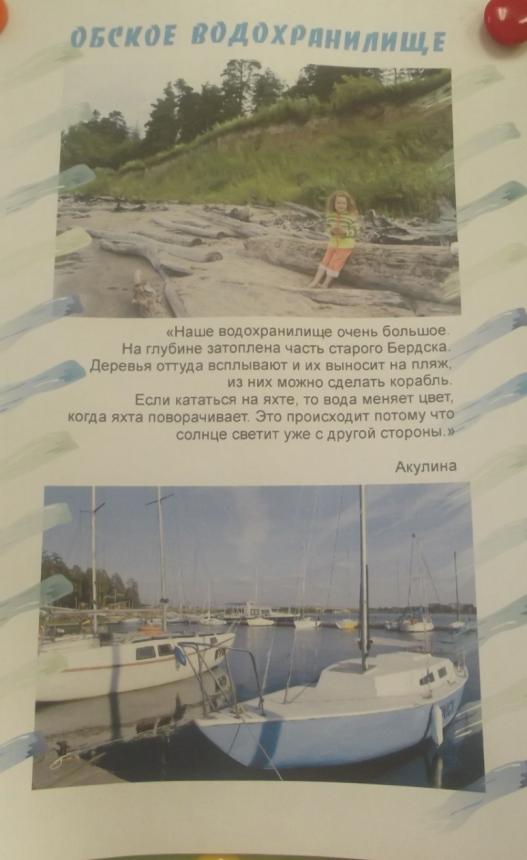 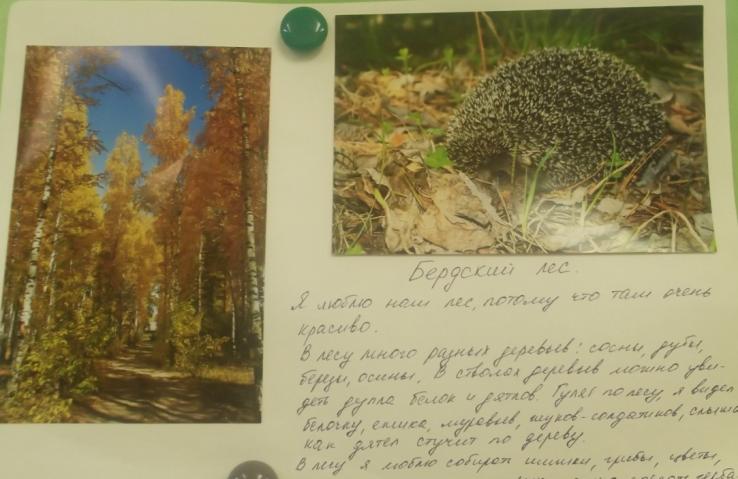 Дворец культуры «родина»
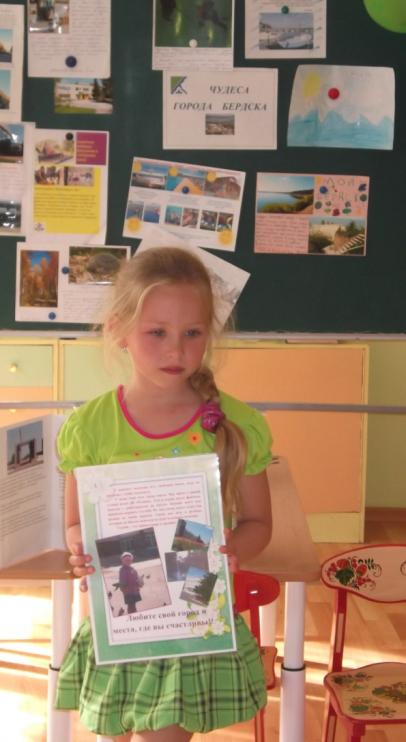 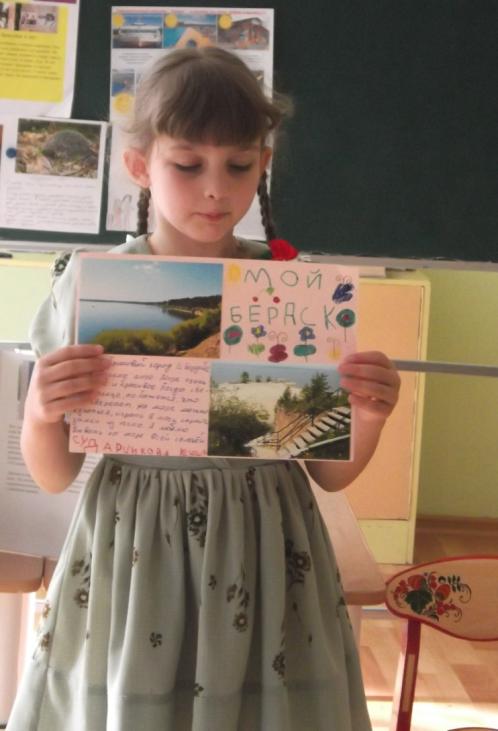 Спортивный праздник «Путешествие по станциям Бердска»
Результаты проекта
В результате проведенной работы  обогатились  и систематизировались знания детей о городе Бердске;
 Было сформировано эмоционально-ценностное отношение к достопримечательностям нашего города
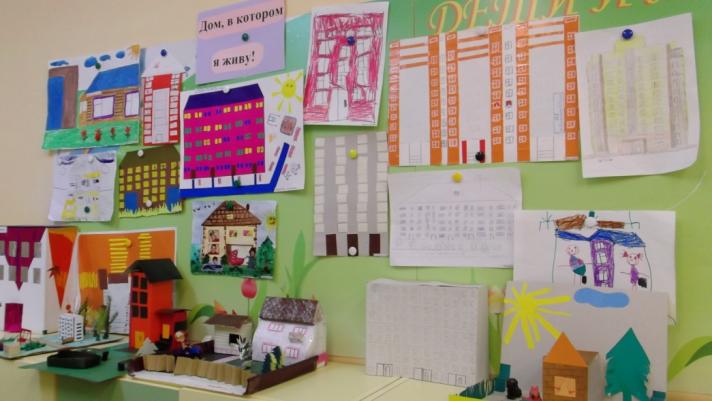